Grant County Departmental Space Needs Assessment
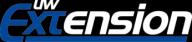 Grant County
Grant County Departmental Space Needs Assessment
Purpose
 Find an internal use for the 3rd floor   
  of the Administration Building.
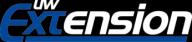 Grant County
Grant County Departmental Space Needs Assessment
Approach
Set parameters
Collect data
Develop alternatives
Committee recommendation
Board decision
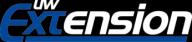 Grant County
Grant County Departmental Space Needs Assessment
Set parameters
Building spaces
Departments
Roles & responsibilities
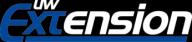 Grant County
Grant County Departmental Space Needs Assessment
Collect data
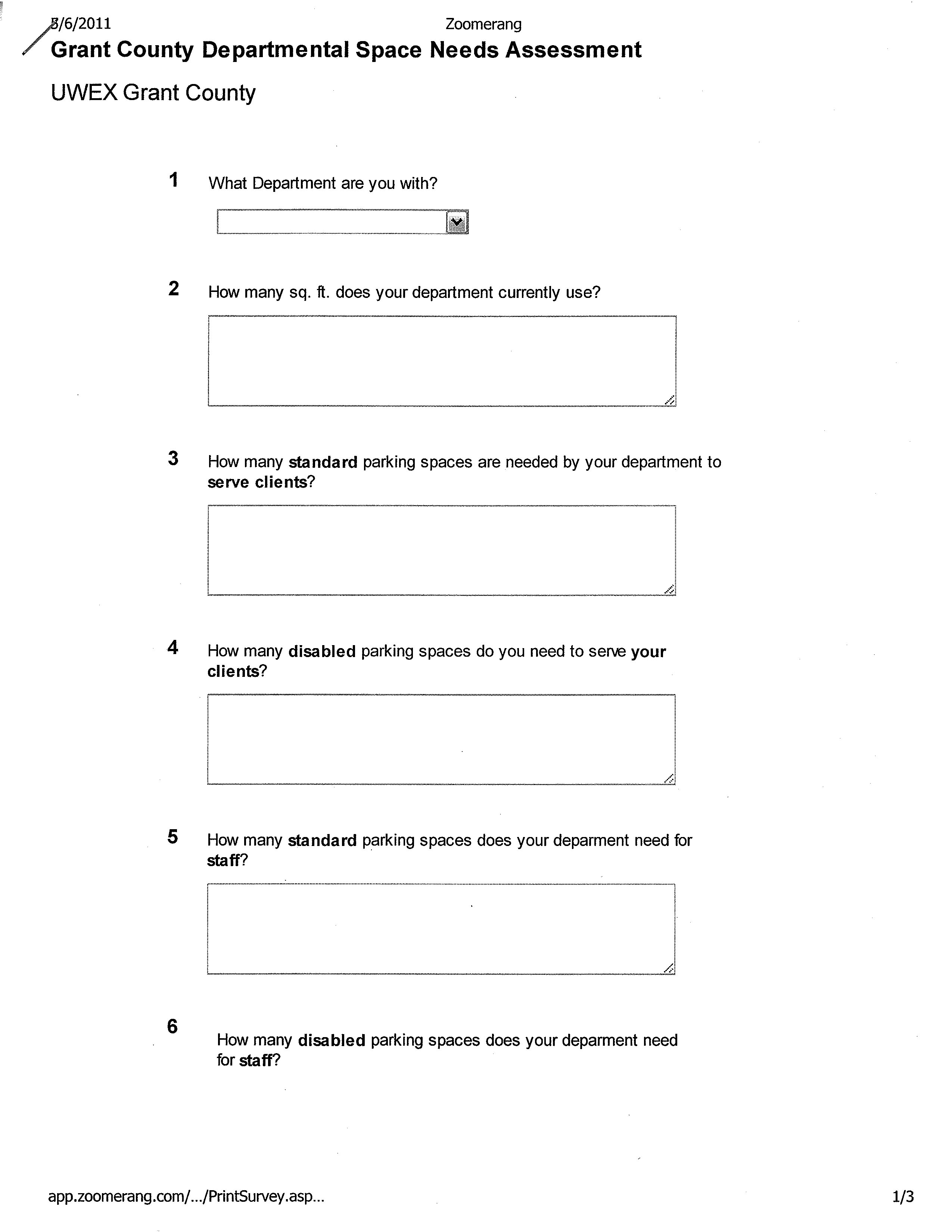 ADRC

30/12
3/2
Land & Water

12/5
2/1
Zoning

3/4
1/1
Land Info

3/6
2/1
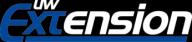 Grant County
Grant County Departmental Space Needs Assessment
Develop alternatives
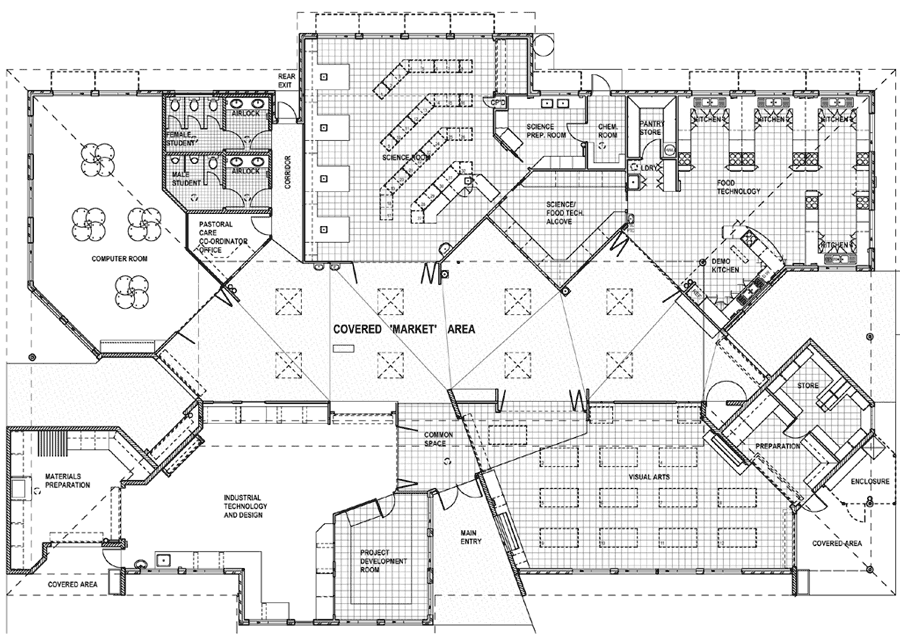 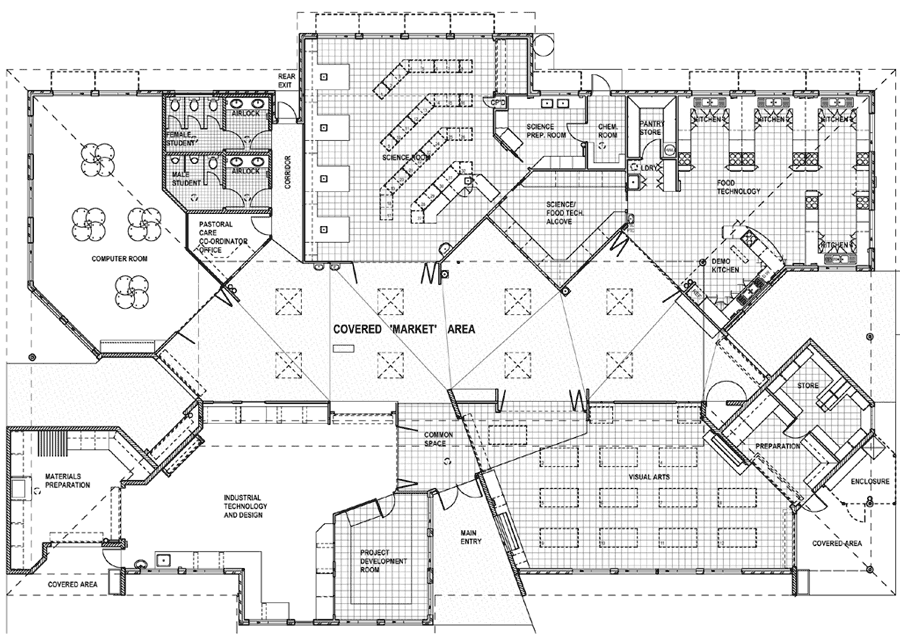 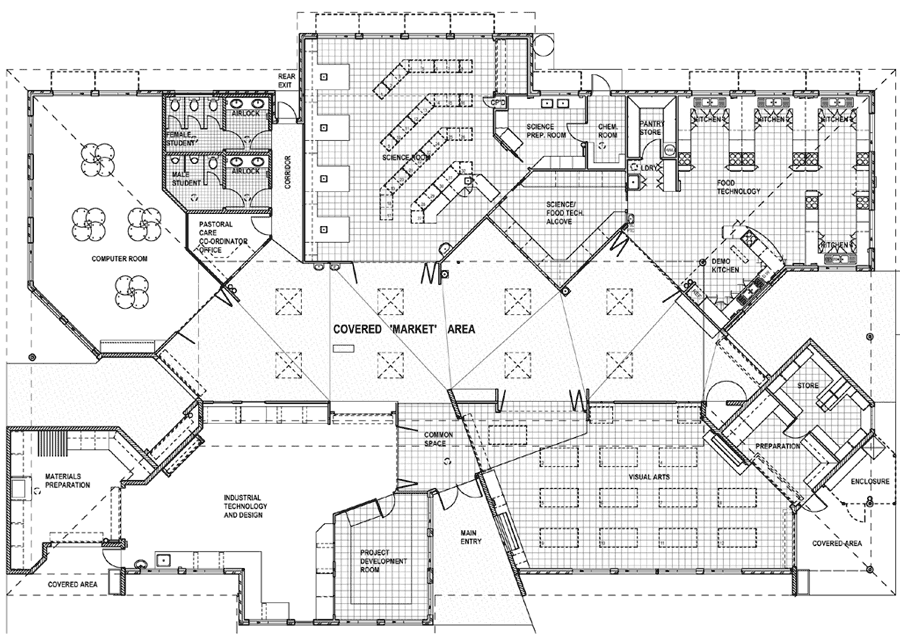 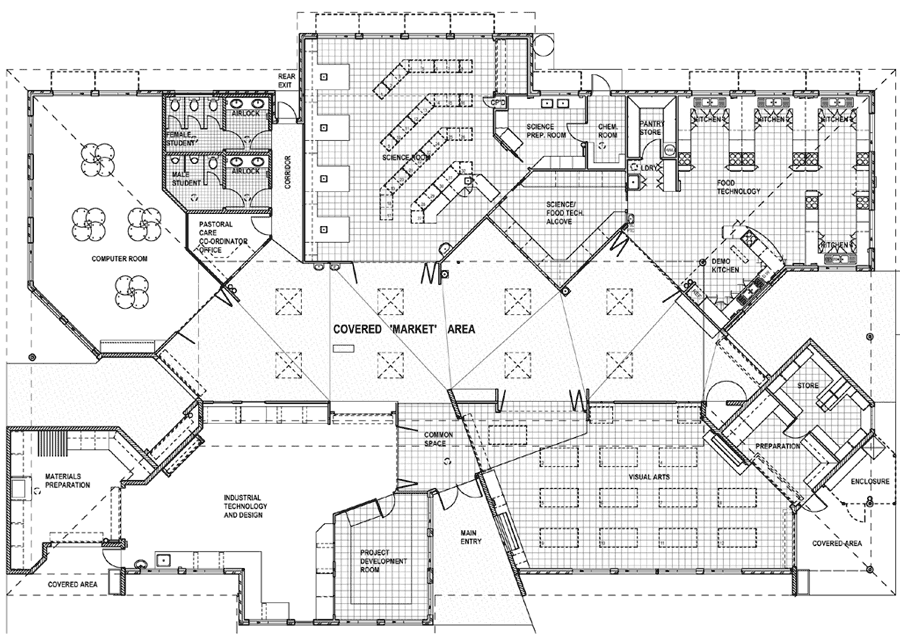 ADRC

30/12
3/2
Land Info

3/6
2/1
Zoning

3/4
1/1
Zoning

3/4
1/1
Land Info

3/6
2/1
Land & Water

12/5
2/1
ADRC

30/12
3/2
ADRC

30/12
3/2
Land & Water

12/5
2/1
Zoning

3/4
1/1
Zoning

3/4
1/1
ADRC

30/12
3/2
Land Info

3/6
2/1
Land & Water

12/5
2/1
Land & Water

12/5
2/1
Land Info

3/6
2/1
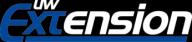 Grant County
Grant County Departmental Space Needs Assessment
Committee makes recommendation
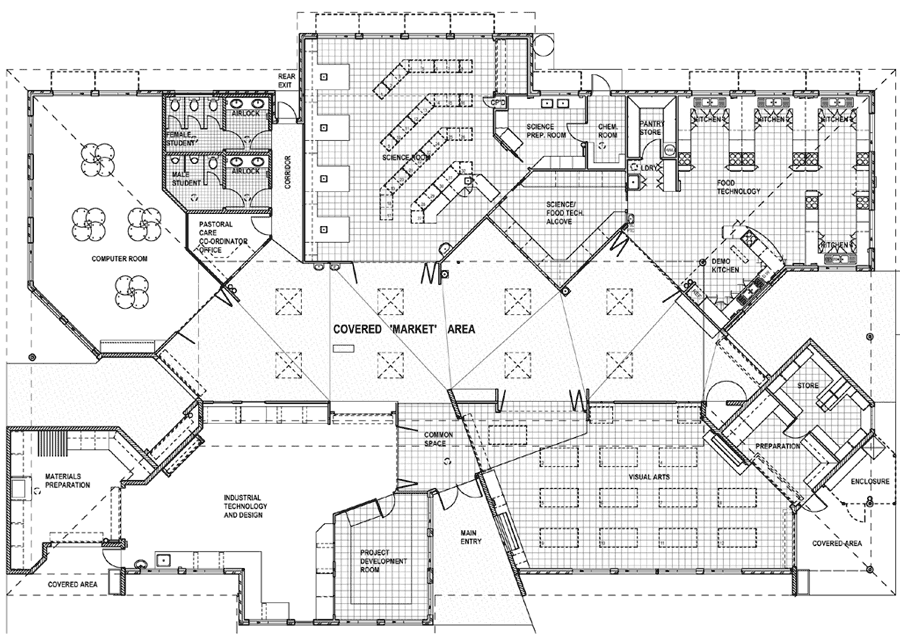 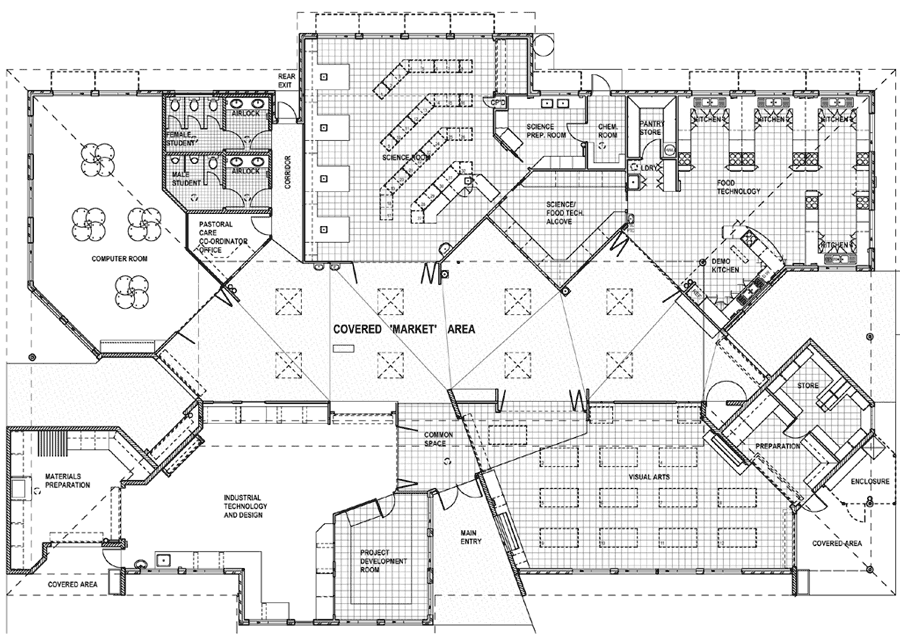 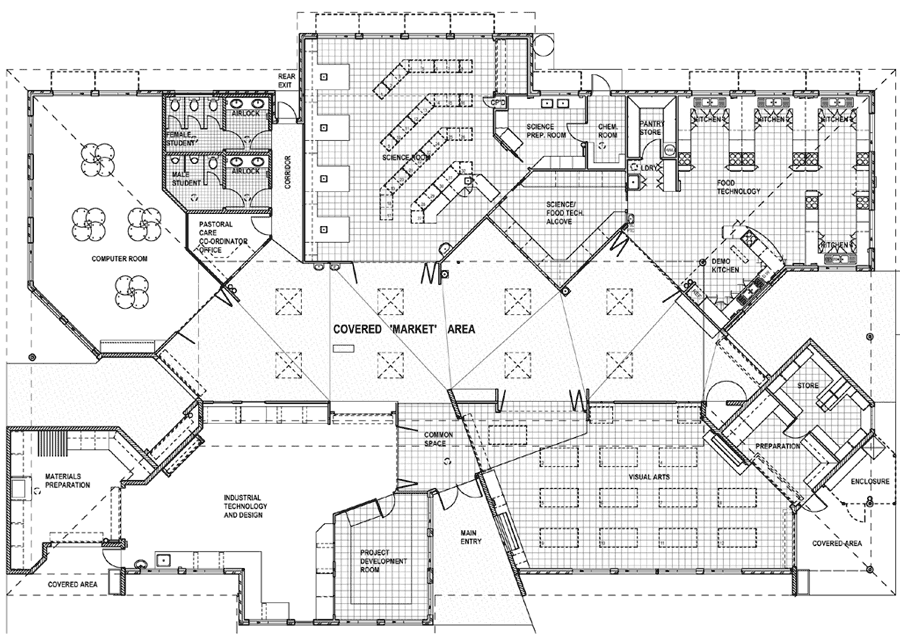 Land Info

3/6
2/1
Zoning

3/4
1/1
Zoning

3/4
1/1
Land Info

3/6
2/1
Land & Water

12/5
2/1
ADRC

30/12
3/2
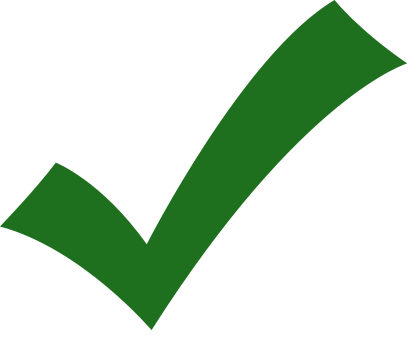 ADRC

30/12
3/2
Zoning

3/4
1/1
ADRC

30/12
3/2
Land & Water

12/5
2/1
Land & Water

12/5
2/1
Land Info

3/6
2/1
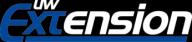 Grant County
Grant County Departmental Space Needs Assessment
Board makes final decision
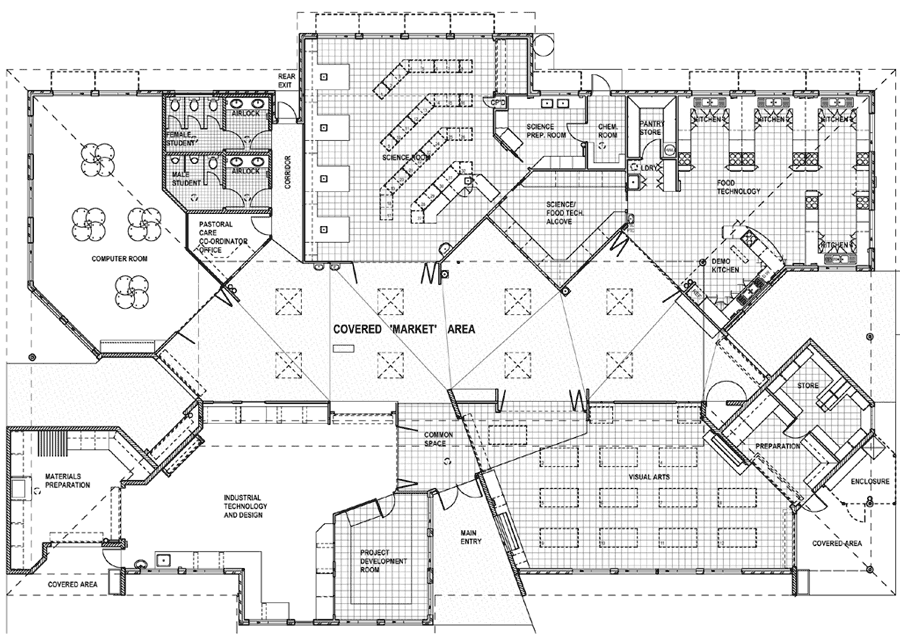 Land & Water

12/5
2/1
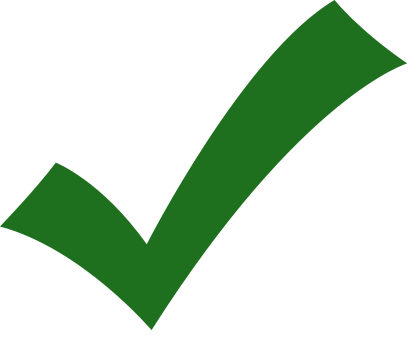 ADRC

30/12
3/2
Zoning

3/4
1/1
Land Info

3/6
2/1
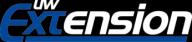 Grant County
Grant County Departmental Space Needs Assessment
Schedule
Set parameters: Today
Collect data: May
Develop alternatives: June
Committee recommendation: July
Board decision: July
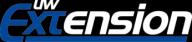 Grant County
Grant County Departmental Space Needs Assessment
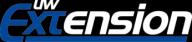 Grant County